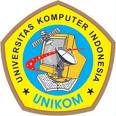 SINGLE Linked List (lanjutan)
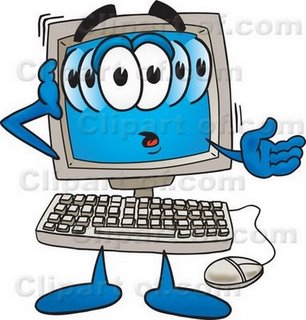 Oleh:
Tim Struktur Data
IF - UNIKOM
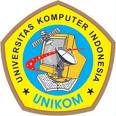 Operasi Traversal
Operasi traversal pada list dilakukan dengan menelusuri setiap simpul satu persatu, dari simpul pertama sampai simpul terakhir.
bantu
bantu
bantu
bantu
awal
akhir
3
4
2
5
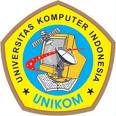 Operasi Pencarian
Operasi pencarian pada list bisa dilakukan terhadap medan datanya atau terhadap simpulnya.
Metode yang digunakan untuk pencarian pada list yaitu metode sequential search.
Illustrasi Operasi Pencarian
awal
akhir
4
2
5
Data yang dicari : 2
bantu
awal
bantu
akhir
3
3
4
2
5
Angka 2 ditemukan
Illustrasi Operasi Pencarian
awal
akhir
4
2
5
Angka yang dicari : 8
bantu
bantu
awal
bantu
bantu
akhir
3
3
4
2
5
Angka 8 tidak ditemukan
Illustrasi Operasi Pencarian
awal
akhir
4
2
5
Simpul yang dicari : Simpul ke-3
3
2
1
posisi =
posisi =
bantu
awal
bantu
3
3
akhir
4
2
5
Simpul ke-3 ditemukan
Operasi Pengurutan
awal
akhir
4
2
5
j
i
i
akhir
awal
min
j
j
min
j
3
3
4
2
5
2
Tahap 1:
i
j
i
akhir
min
awal
min
j
j
3
4
2
4
3
5
3
Tahap 2:
j
i
i
akhir
awal
min
j
2
3
4
5
Tahap 3:
Operasi Penghancuran
Operasi membebaskan memori dengan cara menghapus simpul secara terus menerus sampai list kosong
Misalkan mula-mula keadaan List memiliki 4 simpul:
awal
akhir
awal
phapus
phapus
phapus
awal
phapus
awal
3
4
2
5
akhir
awal
KUIS
Buat sebuah subrutin untuk menyusun data acak dengan cara memindahkan simpul dari list yang ada kesebuah list yang baru.
bantu
akhir
bantu
awal
bantu
bantu
3
4
7
2
5
akhir2
akhir2
awal2
akhir2
awal2
7
4
2
5
2
5
3
3
7
4
TUGAS
Buat makalah seperti tugas sebelumnya, dengan menambahkan operasi: 
Operasi Traversal (min. 2 subrutin)
Operasi Pencarian (terhadap data unik dan data tidak unik)
Operasi Pengurutan 
Operasi Penghancuran
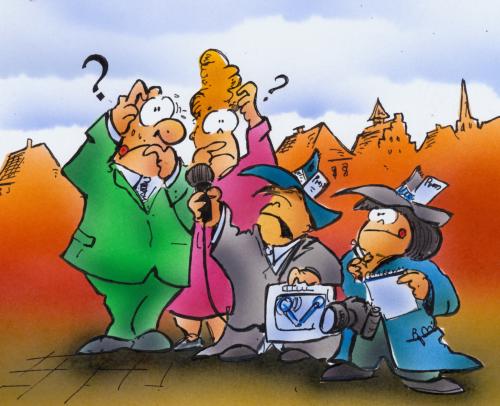